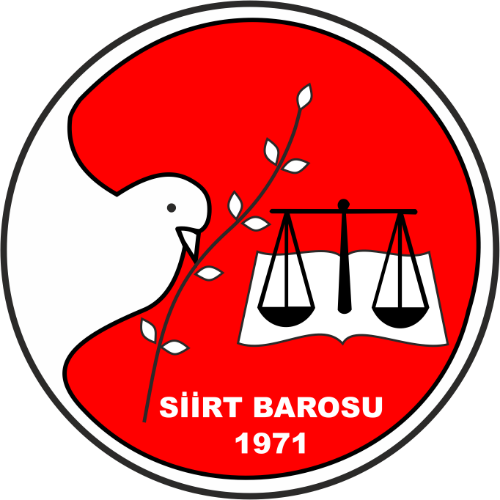 25 KASIMKADINA ŞİDDETLE MÜCADELE GÜNÜ
YASAL MEVZUATA GÖRE KADINA KARŞI ŞİDDETLE MÜCADELE
Konuşmacı
Av. Ayşegül YÜREK ERTEKİN
SİİRT BAROSU-Kadın Hakları Merkezi
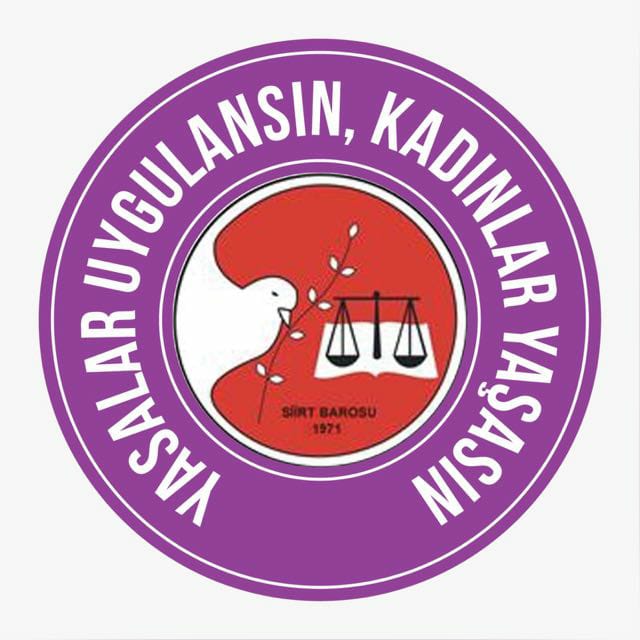 YASAL MEVZUAT
T.C. Anayasası
Türk Medeni Kanunu
Çocuk Koruma Kanunu
İş Kanunu 
Türk Ceza Kanunu
Ailenin Korunması ve Kadına Karşı Şiddetin Önlenmesine Dair Kanun
T.C. ANAYASASI
1- KADIN ERKEK EŞİTLİĞİ (m.10)
Herkes dil, ırk, renk, cinsiyet, siyasi düşünce, felsefi inanç, din, mezhep ve benzeri sebeplerle ayırım gözetilmeksizin Yasa önünde eşittir.
Kadınlar ve erkekler eşit haklara sahiptir. Devlet bu eşitliğin yaşama geçmesini sağlamakla yükümlüdür. 
2- HAK ARAMA ÖZGÜRLÜĞÜ (m.36)
Herkes, meşru vasıta ve yollardan faydalanmak suretiyle yargı mercileri önünde davacı veya davalı olarak iddia ve savunma ile adil yargılanma hakkına sahiptir.
Anayasa
3- AİLENİN KORUNMASINDA EŞİTLİK (m.41)
Aile, Türk toplumunun temelidir ve eşler arasında eşitliğe dayanır.
4- EĞİTİM ve ÖĞRENİM HAKKI (m.42)
Eğitim ve öğrenim hakkı yönünden, ilköğretim kız ve erkek bütün vatandaşlar için zorunludur ve Devlet okullarında parasızdır.
5- ÇALIŞMA ve SÖZLEŞME HÜRRİYETİ (m.48)
Herkes, dilediği alanda çalışma ve sözleşme hürriyetlerine sahiptir. Özel teşebbüsler kurmak serbesttir.
6- ÇALIŞMA HAKKI ve ÖDEVİ (m.49)
Çalışma herkesin hakkı ve ödevidir.
Anayasa
6- ÇALIŞMA HAKKI ve ÖDEVİ (m.49)
Çalışma herkesin hakkı ve ödevidir. 
7- ÇALIŞMA KOŞULLARI, DİNLENME HAKKI (m.50)
Kimse, yaşına, cinsiyetine ve gücüne uymayan işlerde çalıştırılamaz.
Küçükler ve kadınlar ile bedeni ve ruhi yetersizliği olanlar çalışma şartları bakımından özel olarak korunurlar.
Dinlenmek, çalışanların hakkıdır.
8- SEÇME ve SEÇİLME HAKKI (m.67)
Seçme ve seçilme siyasi faaliyettir. Bu haklar vatandaşların yasada gösterilen koşullara uygun olarak kullanılmaktadır. Seçme, seçilme ve bağımsız olarak ya da bir siyasi parti içinde siyasi faaliyette bulunma ve halkoylamasına katılma hakları olup bu haklar kadınlar için de geçerli bulunmaktadır. On sekiz yaşını dolduran her Türk vatandaşı seçme ve halkoylamasına katılma haklarına sahiptir.
Anayasa
9- PARTİ KURMA, PARTİYE GİRME, AYRILMA HAKKI (m.69)
Vatandaşlar, siyasi parti kurma ve usulüne göre partilere girme ve partilerden ayrılma hakkına sahiptir. Parti üyesi olabilmek için 18 yaşını doldurmuş olmak gerekmektedir. 
10- HİZMETE GİRME HAKKI (m.70)
Her Türk, Kamu hizmetlerine girme hakkına sahiptir. Hizmete alınmada görevin gerektirdiği niteliklerden başka hiçbir ayırım gözetilemez. 
12- MİLLETVEKİLİ SEÇİLME HAKKI (m.76)
Onsekiz yaşını dolduran her Türk vatandaşı milletvekili seçilebilir.
13- CUMHURBAŞKANLIĞI SEÇİLME HAKKI (m.101)
Cumhurbaşkanlığı seçilmesi için 40 yaşını dolduran yüksek öğrenim diplomasına sahip her Türk vatandaşı aday olabilir.
4721 SAYILI TÜRK MEDENİ KANUNU ile kadına verilen haklar
Ülkemizde evlilik yaşı 18’dir. (m.124)
- 18 yaşını doldurmuş erkek ve kadın başka bir kimsenin rızası veya iznine bağlı olmaksızın evlenebilir.
- 17 yaşını tamamlayan erkek ve kadın velinin izni ile
- 16 yaşını dolduran kadın ve erkek hakimin izni ile evlenebilir.
Hiç kimse zorla evlendirilemez. Aksi durumunda evliliğin iptali istenebilir.
Türk medeni kanunu ile kadına verilen haklar
Ailede kadın-erkek eşitliği sağlandı.
Evlilikte resmî nikâh zorunluluğu bulunmaktadır.
Tek eşle evlilik esası getirilmiştir.
Kadınlara, istedikleri mesleğe girebilme hakkı tanınmıştır.
Mahkemelerde tanıklık yapma, miras ve boşanma konularında kadın-erkek eşit hale getirilmiştir.
5237 sayılı TÜRK CEZA YASASINDA KADINLAR HAKKINDA KURALLAR
1- EŞİTLİK İLKESİ
Türk Ceza yasasının uygulanmasında, kişiler arasında dil, din, milliyet, mezhep, renk, cinsiyet, siyasal veya diğer fikir yahut düşünceleri vs. yönünden ayrım yapılamaz. Hiçbir kimseye ayrıcalık tanınamaz. 
2- YASASININ BAĞLAYICILIĞI
Ceza yasalarını bilmemek mazeret sayılmamaktadır.
3- CEZA SORUMLULUĞUNUN ŞAHSİLİĞİ
Ceza sorumluluğu şahsidir. Hiç kimse başkasının eyleminden dolayı sorumlu tutulamaz.
Türk Ceza Kanunu
5- İNSANLIĞA KARŞI SUÇLAR
a) Kasten öldürme.
b) Kasten yaralama.
c) İşkence, eziyet veya köleleştirme.
d) Kişi hürriyetinden yoksun kılma.
e) Bilimsel deneylere tabi kılma.
f) Cinsel saldırıda bulunma, çocukların cinsel istismarı.
g) Zorla hamile bırakma.
h) Zorla fuhşa sevketme.
ile ilgili eylemler (fiiller ) siyasal, felsefi, ırki ya da dini saiklerle toplumun bir kesimine karşı bir plana  doğrultusunda sistemli olarak işlenmesi, insanlığa karşı suçları oluşturmaktadır.
Kasten öldürme halinde eylemi yapana ağırlaştırılmış müebbet hapis, diğer sayılan eylemler için de, (8) yıldan az olmamak üzere hapis cezası uygulanır.
Bu suçlardan dolayı zamanaşımı işlememektedir.[
Türk Ceza Kanunu
6- İNSAN TİCARETİ EYLEMİ 
Kadınları ;
a) Zorla çalıştırmak,
b) Hizmet ettirmek
c) Fuhuş yaptırmak,
ya da vücut organlarının verilmesini sağlamak maksadıyla tehdit, baskı, cebir veya şiddet uygulamak, nüfuzu kötüye kullanmak, kandırmak yahut kişiler üzerindeki denetim olanaklarından ya da çaresizliklerinden yararlanarak rızalarını elde etmek suretiyle kişileri ülkeye sokan, ülke dışına çıkaran, tedarik eden, kaçıran, bir yerden başka bir yere götüren ya da sevk eden veya barındıran kimseye (kadın-erkek) (8) yıldan 12 yıla kadar hapis on bin güne kadar adli para cezası verilir.
Türk Ceza Kanunu
7- KASTEN ÖLDÜRME
Bir insanı (kadını) kasten öldüren kişi müebbet hapis cezası ile cezalandırılır.
Madde 82- (1) Kasten öldürme suçunun;
a) Tasarlayarak,
b) Canavarca hisle veya eziyet çektirerek,
c) Yangın, su baskını, tahrip, batırma veya bombalama ya da nükleer, biyolojik veya kimyasal silah kullanmak suretiyle,
d) Üstsoy veya altsoydan birine ya da eş, boşandığı eş veya kardeşe karşı,[26]
e) Çocuğa ya da beden veya ruh bakımından kendisini savunamayacak durumda bulunan kişiye karşı,
f) (Değişik:12/5/2022-7406/2 md.) KADINA KARŞI,
g) Kişinin yerine getirdiği kamu görevi nedeniyle,
h) Bir suçu gizlemek, delillerini ortadan kaldırmak veya işlenmesini kolaylaştırmak ya da yakalanmamak amacıyla,[27]
i) (Ek:29/6/2005 - 5377/9 md.)Bir suçu işleyememekten dolayı duyduğu infialle,
j) Kan gütme saikiyle,[28]
k) Töre saikiyle,(27)
İşlenmesi halinde, kişi ağırlaştırılmış müebbet hapis cezası ile cezalandırılır.
*2021 YILINDA (d) bendi, eş, boşandığı eş şeklinde değiştirilmiştir.
*2022 YILINDA (f) bendi eklenerek, kadına karşı işlenmesi  ibaresi ile suç doğrudan nitelikli hale getirilmiştir.
Türk Ceza Kanunu
8-KASTEN YARALAMA
Kasten bir başkasının vücuduna acı veren ya da sağlığının veya algılama yeteneğinin bozulmasına neden olunması halinde bu eylemi yapana (1) yıldan (3) yıla kadar hapis cezası verilir.
Kasten yaralama fiilinin kişi üzerindeki etkisinin basit bir tıbbî müdahaleyle giderilebilecek ölçüde hafif olması hâlinde, mağdurun şikâyeti üzerine, dört aydan bir yıla kadar hapis veya adlî para cezasına hükmolunur. (Ek cümle:12/5/2022-7406/3 md.) Suçun kadına karşı işlenmesi hâlinde cezanın alt sınırı altı aydan az olamaz.*
2022 yılında getirilen bu değişiklikle kadına karşı kasten yaralama suçu işlenmesinde ceza oranı arttırılmıştır. 
9- İŞKENCE YAPMA
1) Bir kişiye karşı insan onuruyla bağdaşmayan ve bedensel veya ruhsal yönden acı çekmesine, algılama veya irade yeteneğinin etkilenmesine, aşağılanmasına yol açacak davranışları gerçekleştiren kamu görevlisi hakkında üç yıldan oniki yıla kadar hapis cezasına hükmolunur. (Ek cümle:12/5/2022-7406/4 md.) Suçun kadına karşı işlenmesi hâlinde cezanın alt sınırı beş yıldan az olamaz.*
Bu madde değişikliği ile, kadına karşı işlenecek işkence yapma suçunda cezanın alt sınırı arttırılmıştır.
Türk Ceza Kanunu
10-EZİYET SUÇU
Bir kimsenin eziyet çekmesine yol açacak davranışları gerçekleştiren kişi hakkında iki yıldan beş yıla kadar hapis cezasına hükmolunur. Suçun kadına karşı işlenmesi hâlinde cezanın alt sınırı iki yıl altı aydan az olamaz.*
2022 yılında yapılan değişiklikle beraber kadına karşı işlenen eziyet suçunda cezanın alt sınırı arttrılmıştır.
11-ÇOCUK DÜŞÜRTME
Rızası olmaksızın bir kadının çocuğunu düşürten kişi, beş yıldan on yıla kadar hapis cezası ile cezalandırılır.
12-KISIRLAŞTIRMA
Bir erkek veya kadını rızası olmaksızın kısırlaştıran kimse, üç yıldan altı yıla kadar hapis cezası ile cezalandırılır. Fiil, kısırlaştırma işlemi yapma yetkisi olmayan bir kimse tarafından yapılırsa, ceza üçte bir oranında artırılır.
Türk Ceza Kanunu
13- CİNSEL SALDIRI
Cinsel davranışlarla bir kimsenin vücut dokunulmazlığını ihlâl eden kişi, mağdurun şikâyeti üzerine, beş yıldan on yıla kadar hapis cezası ile cezalandırılır. Cinsel davranışın sarkıntılık düzeyinde kalması hâlinde iki yıldan beş yıla kadar hapis cezası verilir.
(2) Fiilin vücuda organ veya sair bir cisim sokulması suretiyle gerçekleştirilmesi durumunda, on iki yıldan az olmamak üzere hapis cezasına hükmolunur. Bu fiilin eşe karşı işlenmesi hâlinde, soruşturma ve kovuşturmanın yapılması mağdurun şikâyetine bağlıdır.
(3) Suçun;
a) Beden veya ruh bakımından kendisini savunamayacak durumda bulunan kişiye karşı,
b) Kamu görevinin, vesayet veya hizmet ilişkisinin sağladığı nüfuz kötüye kullanılmak suretiyle,
c) Üçüncü derece dâhil kan veya kayın hısımlığı ilişkisi içinde bulunan bir kişiye karşı ya da üvey baba, üvey ana, üvey kardeş, evlat edinen veya evlatlık tarafından,
d) Silahla veya birden fazla kişi tarafından birlikte,
e) İnsanların toplu olarak bir arada yaşama zorunluluğunda bulunduğu ortamların sağladığı kolaylıktan faydalanmak suretiyle,
işlenmesi hâlinde, yukarıdaki fıkralara göre verilen cezalar yarı oranında artırılır.
(4) Cinsel saldırı için başvurulan cebir ve şiddetin kasten yaralama suçunun ağır neticelerine neden olması hâlinde, ayrıca kasten yaralama suçuna ilişkin hükümler uygulanır.
(5) Suç sonucu mağdurun bitkisel hayata girmesi veya ölümü hâlinde, ağırlaştırılmış müebbet hapis cezasına hükmolunur.
Türk Ceza Kanunu
14-REŞİT OLMAYANLA CİNSEL İLİŞKİ
Cebir, tehdit ve hile olmaksızın, onbeş yaşını bitirmiş olan çocukla cinsel ilişkide bulunan kişi, şikayet üzerine, iki yıldan beş yıla kadar hapis cezası ile cezalandırılır.
 (İptal: Ana. Mah.nin 23/11/2005 tarihli ve E: 2005/103, K: 2005/89 sayılı kararı ile; Yeniden düzenleme: 18/6/2014-6545/60 md.) Suçun mağdur ile arasında evlenme yasağı bulunan kişi tarafından işlenmesi hâlinde, şikâyet aranmaksızın, on yıldan on beş yıla kadar hapis cezasına hükmolunur.
15- CİNSEL TACİZ
(1)Bir kimseyi cinsel amaçlı olarak taciz eden kişi hakkında, mağdurun şikayeti üzerine, üç aydan iki yıla kadar hapis cezasına veya adlî para cezasına fiilin çocuğa karşı işlenmesi hâlinde altı aydan üç yıla kadar hapis cezasına hükmolunur.[41]
(2) (Değişik: 18/6/2014-6545/61 md.) Suçun;
a) Kamu görevinin veya hizmet ilişkisinin ya da aile içi ilişkinin sağladığı kolaylıktan faydalanmak suretiyle,
b) Vasi, eğitici, öğretici, bakıcı, koruyucu aile veya sağlık hizmeti veren ya da koruma, bakım veya gözetim yükümlülüğü bulunan kişiler tarafından,
c) Aynı işyerinde çalışmanın sağladığı kolaylıktan faydalanmak suretiyle,
d) Posta veya elektronik haberleşme araçlarının sağladığı kolaylıktan faydalanmak suretiyle,
e) Teşhir suretiyle,
işlenmesi hâlinde yukarıdaki fıkraya göre verilecek ceza yarı oranında artırılır. Bu fiil nedeniyle mağdur; işi bırakmak, okuldan veya ailesinden ayrılmak zorunda kalmış ise verilecek ceza bir yıldan az olamaz.
Türk Ceza Kanunu
 16-TEHDİT
Bir başkasını, kendisinin veya yakınının hayatına, vücut veya cinsel dokunulmazlığına yönelik bir saldırı gerçekleştireceğinden bahisle tehdit eden kişi, altı aydan iki yıla kadar hapis cezası ile cezalandırılır. (Ek cümle:12/5/2022-7406/6 md.) Bu suçun kadına karşı işlenmesi hâlinde cezanın alt sınırı dokuz aydan az olamaz.*
2022 yılında yapılan değişiklikle suçun kadına karşı işlenmesi halinde cezanın alt sınırı arttırılmıştır.

17- KİŞİYİ HÜRRİYETİNDEN YOKSUN KILMA
Bir kimseyi hukuka aykırı olarak bir yere gitmek veya bir yerde kalmak hürriyetinden yoksun bırakan kişiye, bir yıldan beş yıla kadar hapis cezası verilir. Bu suçun; Üstsoy, altsoy veya eşe ya da boşandığı eşe karşı,* İşlenmesi halinde, yukarıdaki fıkralara göre verilecek ceza bir kat artırılır.
Daha önce «eşe» şeklinde olan ifade,2021 yılında yapılan değişiklikle eşe ya da boşandığı eşe şeklinde değiştirilmiştir.
Türk Ceza Kanunu
17-FUHUŞ
Bir kimseyi fuhşa teşvik eden, bunun yolunu kolaylaştıran ya da fuhuş için aracılık eden veya yer temin eden kişi, iki yıldan dört yıla kadar hapis ve üçbin güne kadar adlî para cezası ile cezalandırılır.
Yukarıdaki fıkralarda tanımlanan suçların eş, üstsoy, kayın üstsoy, kardeş, evlat edinen, vasi, eğitici, öğretici, bakıcı, koruma ve gözetim yükümlülüğü bulunan diğer kişiler tarafından ya da kamu görevi veya hizmet ilişkisinin sağladığı nüfuz kötüye kullanılmak suretiyle işlenmesi halinde, verilecek ceza yarı oranında artırılır.
Türk Ceza Kanunu
18-ISRARLI TAKİP SUÇU 
7406 sayılı kanunla birlikte Türk Ceza Kanunu’na “Israrlı Takip Suçu” yeni bir suç tipi olarak getirilmiştir. Değişiklikle gelen madde aşağıdaki gibidir:
“Israrlı takip
MADDE 123/A- (Ek: 12/5/2022-7406/8 md.)
(1) Israrlı bir şekilde; fiziken takip etmek ya da haberleşme ve iletişim araçlarını, bilişim sistemlerini veya üçüncü kişileri kullanarak temas kurmaya çalışmak suretiyle bir kimse üzerinde ciddi bir huzursuzluk oluşmasına ya da kendisinin veya yakınlarından birinin güvenliğinden endişe duymasına neden olan faile altı aydan iki yıla kadar hapis cezası verilir.
(2) Suçun;
a) Çocuğa ya da ayrılık kararı verilen veya boşandığı eşe karşı işlenmesi,
b) Mağdurun okulunu, iş yerini, konutunu değiştirmesine ya da okulunu veya işini bırakmasına neden olması,
c) Hakkında uzaklaştırma ya da konuta, okula veya iş yerine yaklaşmama tedbirine karar verilen fail tarafından işlenmesi
hâlinde faile bir yıldan üç yıla kadar hapis cezası verilir.
(3) Bu maddede düzenlenen suçun soruşturulması ve kovuşturulması şikâyete bağlıdır.”
CMK m. 253/3’te “Soruşturulması ve kovuşturulması şikâyete bağlı olsa bile, cinsel dokunulmazlığa karşı suçlarda, uzlaştırma yoluna gidilemez” cümlesi yerine “Soruşturulması ve kovuşturulması şikâyete bağlı olsa bile, cinsel dokunulmazlığa karşı suçlarda ve ısrarlı takip suçunda (madde 123/A), uzlaştırma yoluna gidilemez” cümlesi getirilerek yeni düzenlenen ısrarlı takip suçu da uzlaştırma kapsamından çıkarılmıştır.
CEZA MUHAKEMESİ KANUNU’NDA YAPILAN ÖNEMLİ DEĞİŞİKLİKLER
Tutuklama nedenlerine mevcut nedenlere ek olarak; “kasten yaralama suçunun beden veya ruh bakımından kendisini savunamayacak durumda bulunan kişiye karşı veya silahla veya canavarca hisle veya kadına karşı veya sağlık kurum ve kuruluşlarında görev yapan personele karşı görevleri sırasında veya görevleri dolayısıyla işlendiği hususunda somut delillere dayanan kuvvetli şüphe sebeplerinin varlığı halinde,” nedenleri getirilmiştir.
6284 sayılı Ailenin Korunması ve Kadına Karşı Şiddetin Önlenmesine Dair Kanun
YASANIN AMACI; şiddete uğrayan veya şiddete uğrama tehlikesi bulunan kadınların, çocukların, aile bireylerinin ve tek taraflı ısrarlı takip mağduru olan kişilerin korunması ve bu kişilere yönelik şiddetin önlenmesi amacıyla alınacak tedbirlere ilişkin usul ve esasları düzenlemektir.(m.1)
.
Kadına yönelik şiddet:
Kadınlara, yalnızca kadın oldukları için uygulanan veya kadınları etkileyen cinsiyete dayalı bir ayrımcılık ile kadının insan hakları ihlaline yol açan ve bu Kanunda şiddet olarak tanımlanan her türlü tutum ve davranışı ifade eder. (m.2)
Şiddet Neyi İfade Etmektedir? 
* Kişinin, fiziksel, cinsel, psikolojik veya ekonomik açıdan zarar görmesiyle veya acı çekmesiyle sonuçlanan veya sonuçlanması muhtemel hareketleri, buna yönelik tehdit ve baskıyı ya da özgürlüğün keyfî engellenmesini de içeren, toplumsal, kamusal veya özel alanda meydana gelen fiziksel, cinsel, psikolojik, sözlü veya ekonomik her türlü tutum ve davranışı. (m.2)
İhbar ve şikayet nereye nasıl yapılır?
Kişinin, şiddete uğraması veya şiddete uğrama tehlikesi altında bulunması halinde herkes; 
	* Sözlü,
	* Yazılı,
	*Veya başka bir suretle.(m.4)
İhbar ve Şikayette Bulunulabilecek Makamlar (m.)
	* Valilik - Kaymakamlık
	* Polis Merkezi
	* Jandarma Karakolu
	*Adli Makamlar (Cumhuriyet Başsavcılığı ve Aile 	Mahkemeleri, Adli Destek ve Mağdur Hizmetleri 	Müdürlüğü (ADM) )
	*Aile ve Sosyal Hizmetler İl Müdürlükleri
	*Şiddet Önleme ve İzleme Merkezleri (ŞÖNİM)
	*Sosyal Hizmet Merkezi (Şiddetle Mücadele İrtibat Noktası)
	*Sağlık Kuruluşları
Mülki amire yapılan ihbarlara karşı verilecek koruyucu tedbir kararları nelerdir? (m.6)
Barınma yerinin sağlanması,(m.7)
Geçici maddi yardım yapılması,(m.8)
Rehberlik ve danışmanlık hizmeti,(m.9)
Geçici koruma altına alınma,(m.10)
Kreş imkânı sağlanması.(m.11)
Hâkim tarafından verilecek koruyucu tedbir kararları Nelerdir? (m.12)
İşyerinin değiştirilmesi (m.13)
Ayrı yerleşim yeri belirlenmesi (kişinin evli olması halinde) (m.14)
Aile konutu şerhi (m.15)
Kimlik ve diğer bilgi ve belgelerin değiştirilmesi (hayati tehlikenin bulunması şartı ile) (m.16)
Hâkim tarafından verilecek önleyici tedbir kararları nelerdir) (m.17)
Şiddet tehdidinde veya küçük düşürmeyi içeren söz ve davranışlarda bulunmama(m.18)
Uzaklaştırma ve konutun korunan kişiye tahsisi(m.19)
Korunan kişinin bulunduğu yere yaklaşmama(m.20)
Çocukla kişisel ilişki kurulmasının sınırlandırılması(n.21)
Yakınlara, tanıklara ve çocuklara yaklaşmama (m.22)
Eşyalara zarar vermeme (m.23)
İletişim araçlarıyla rahatsız etmeme (m.24)
Silah teslimi (m.25)
Kamu görevi nedeniyle kullanılan silahın teslimi (m.26)
Kamu görevi nedeniyle kullanılan silahın teslimi (m.27)
Birsağlık kuruluşunda muayene ve tedavi (m.28)
Kolluk amiri tarafından alınabilecek tedbirler nelerdir?
GECİKMESİNDE SAKINCA  BULUNAN HALLERDE;
(Mülki amir tarafından alınabilen) Barınma yeri sağlama, 
Geçici koruma altına alma,
(Hakim tarafından alınabilecek önleyici tedbirler) Şiddet tehdidinde veya küçük düşürmeyi içeren söz ve davranışlarda bulunmama(m.18)
Uzaklaştırma ve konutun korunan kişiye tahsisi(m.19)
Korunan kişinin bulunduğu yere yaklaşmama(m.20)
Yakınlara, tanıklara ve çocuklara yaklaşmama (m.22)
TEDBİR KARARLARININ VERİLMESİ (M.30)
Tedbir kararı ilgilinin talebi, müdürlük, ŞÖNİM veya kolluk görevlileri ya da Cumhuriyet savcısının başvurusu üzerine verilir. 
Tedbir kararlarıen çabuk ve en kolay ulaşılabilecek yer hâkiminden, mülkîamirden ya da kolluktan talep edilebilir. 
Tedbir kararı ilk defasında en çok altı ay için verilebilir. 
Koruyucu tedbir kararı verilebilmesi için, şiddetin uygulandığı hususunda delil veya belge aranmaz.
Tedbir kararı, kararı veren merci tarafından korunan kişiye ve şiddet uygulayana tefhim veya tebliğ edilir.
Tedbir talebinin reddine ilişkin karar, sadece korunan kişiye tebliğ edilir.
Mülki amirtarafından verilen kararlara itiraz (M.33)
Kanun hükümlerine göre mülki amir tarafından verilen koruyucu tedbir kararına karşı, tefhim veya tebliğ tarihinden itibaren iki hafta içinde, ilgililer tarafından aile mahkemesine itiraz edilebilir.
İtiraz hakkında duruşma yapılmaksızın karar verilir.
 Karar bir hafta içinde verilir. 
İtiraz üzerine verilen karar kesindir.
Tedbir kararlarına aykırılık  halinde yapılacaklar (m.38)
Tedbir kararlarının ihlal edildiğinin kolluk tarafından tespit edilmesi halinde tutulan tutanak Cumhuriyet başsavcılığına iletilir. Bu tutanak Cumhuriyet başsavcılığı tarafından ivedilikle aile mahkemesine gönderilir. Tedbir kararlarının ihlal edildiğinin aile mahkemesince tespit edilmesi halinde ise başka bir işleme gerek kalmaksızın resen zorlama hapsine ilişkin karar verilebilir.
Zorlama hapsine karar verilebilmesi için şiddet uygulayana, tedbir kararına aykırı davranması halinde hakkında zorlama hapsi uygulanacağına dair ihtarın da yer aldığı tedbir kararının tefhim veya tebliğ edilmiş olması gerekir. 
Zorlama hapsinin toplam süresi altı ayı geçemez. 
Zorlama hapsi kararları tekerrüre esas olmaz, koşullu salıverilme hükümleri uygulanmaz ve adlisicil kayıtlarına işlenmez. 
Kanun kapsamındaki başvurular ile verilen kararların icra ve infazı için yapılan işlemlerden yargılama giderleri, harç, posta gideri ve benzeri hiçbir ad altında masraf alınmaz.
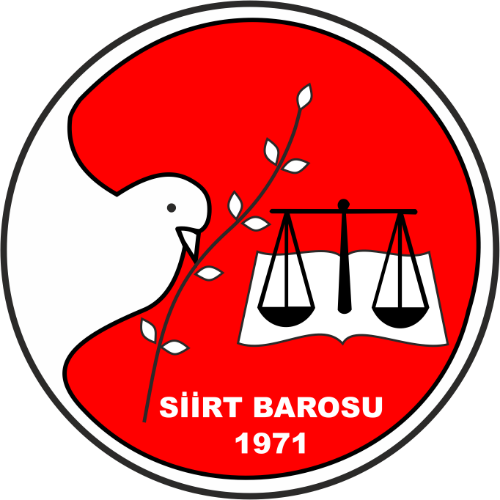 siirt barosu
kadın hakları merkezi
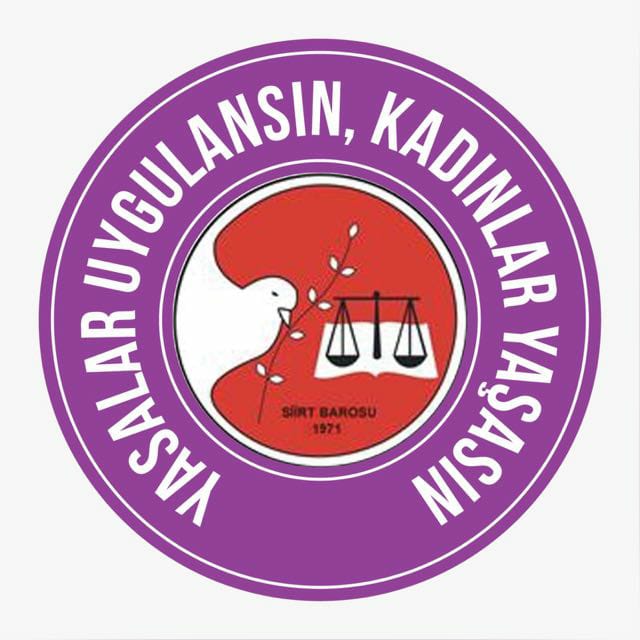 sunar